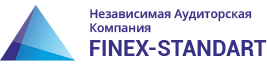 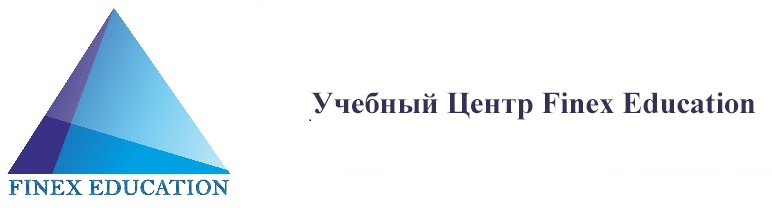 www.auditfs.kz 2019 г.
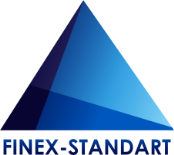 Процент сдачи слушателей  за 2018 год.

100% сдаваемость на квалификацию «Аудитор РК» в ПАО «Палата аудиторов РК» и ПАО «Коллегия аудиторов»85% успешной сдачи экзаменов на диплом DipIFR-рус
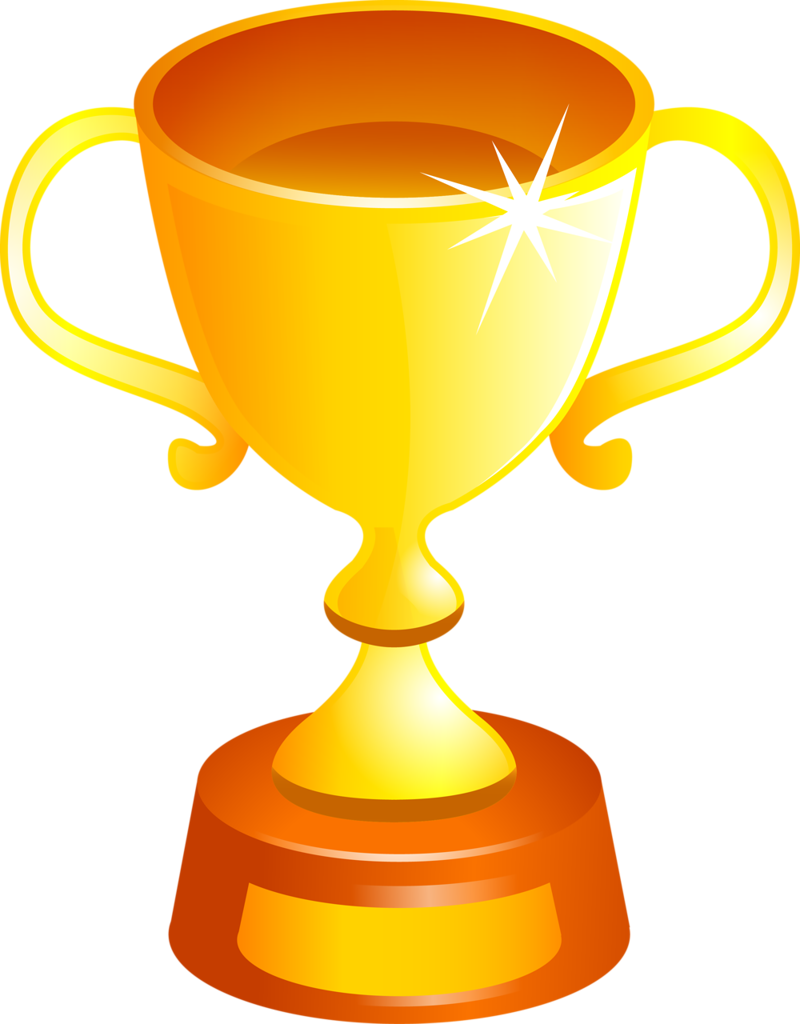 www.auditfs.kz 2019 г.
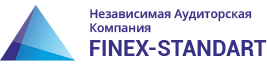 Finex Club
Первый в Казахстане
Finex Club – это…
образовательная площадка, где можно принять участие в различных бизнес-тренингах, лекциях и мастер-классах.
профессиональное сообщество бухгалтеров для неформального общения.
место, где можно получить ответы на профессиональные вопросы и обменяться опытом с коллегами.
Для кого предназначен Клуб:
уже работающих бухгалтеров, которые сталкиваются с непростыми рабочими ситуациями и хотели бы быстро их решать;
новичков, которым интересно досконально разбираться в узких бухгалтерских вопросах и быстрее стать профессионалами;
бухгалтеров, желающих разнообразить свою жизнь;
Что Вас ждем в данном Клубе?
Каждый квартал в «Клубе» мы разбираем одну конкретную бухгалтерскую тему. 
Каждый квартал мы организуем неформальные встречи и игры.
Каждый второй посещаемый семинар дает участникам право на скидку наших семинаров.
Доступ в группе в социальных сетях с возможностью получить консультацию как от нас, так и от других участников Клуба.
Предварительная программа на первое полугодие 2019 года.
Семинары на тему: «Выплата дивидендов участникам», «Учет курсовых разниц»
Интеллектуальная игра Quiz (в стиле «Что? Где? Когда?»)
Мастер-класс «Живопись»
Ряд тренингов по личностному росту
Игра «Мафия»
Вводный курс по английскому языку
*Расходы по проведению данных мероприятий покрываются за счет участников клуба (входной билет, кофе-брейк).
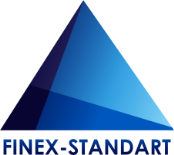 Контакты

+7 (7172) 626 130
+ 7 (707) 705 27 53
Finexedu@auditfs.kz

Будем рады Вас видеть!
finexeducation
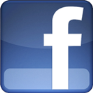 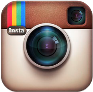 finexeducation
www.auditfs.kz 2019 г.
Новое в международном налогообложении .
Лектор:
-  Жанабекова Асель Идрисовна, аудитор РК, ДипИФР (АССА), профессиональный бухгалтер РК, налоговый консультант
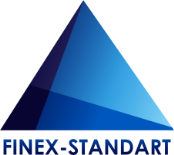 www.auditfs.kz 		8 (7172) 626 130		 2019 г.
Схема по нерезидентам
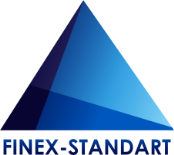 www.auditfs.kz 		8(7172) 626130		 2019 г.
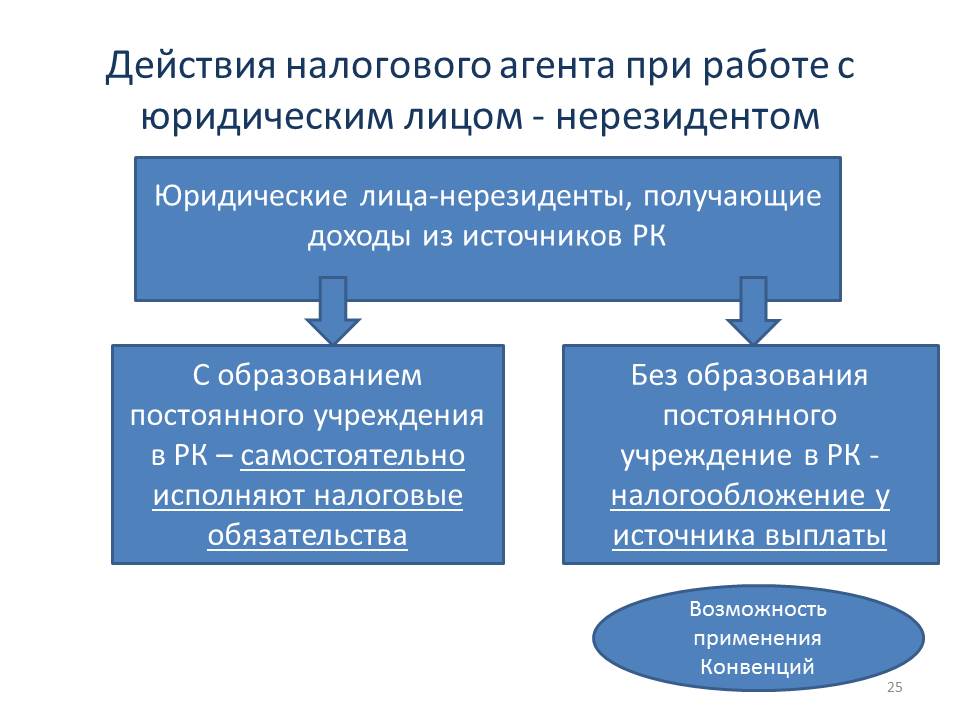 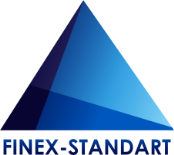 www.auditfs.kz 		8(7172) 626130		 2019 г.
Доходы нерезидента в РК
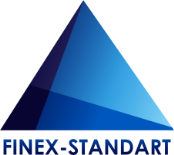 www.auditfs.kz 		8(7172) 626130		 2019 г.
Ставки подоходного налога нерезидента без ПУ
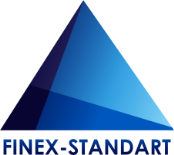 www.auditfs.kz 		8(7172) 626130		 2019 г.
Упрощение процедуры получения сертификата резидентства с 1 января 2018 г.
сокращение срока рассмотрения заявления с 15 до 10 календарных  дней;
автоматизации (внедрения выдачи сертификатов резидентства в электронном виде с  размещением копии такого документа на сайте Комитета государственных доходов).
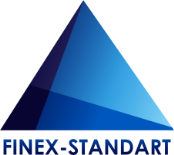 www.auditfs.kz 		8(7172) 626130		 2019 г.
Расширен перечень доходов нерезидента из источников в РК
С 1 января 2018 года в ст. 644  НК РК внесены дополнения 
подпункт 3) пункта 1 статьи -   дополнен еще 2 видами доходов – это  оказание инжиниринговых, маркетинговых услуг.
Доходы нерезидента от оказания инжиниринговых и маркетинговых услуг признаются доходами нерезидента из источников в РК.
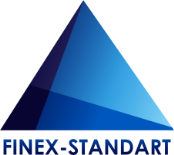 www.auditfs.kz 		8(7172) 626130		 2019 г.
Доходы нерезидента по авансам полученным
С 1 января 2019 года в ст. 644 п. 1 пп.5 внесены изменения следующего содержания:
 доходы лица, зарегистрированного в иностранном государстве в стране с льготным налогообложением в виде обязательств по полученному авансу (предоплате) 
не удовлетворенных нерезидентом по истечении двухлетнего периода со дня выплаты аванса (предоплаты)
не удовлетворенных нерезидентом на дату представления ликвидационной налоговой отчетности при ликвидации лица, выплатившего аванс (предоплату), до истечения двухлетнего периода со дня выплаты аванса (предоплаты), если иное не предусмотрено настоящим подпунктом.
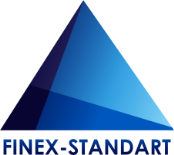 www.auditfs.kz 		8(7172) 626130		 2019 г.
Для участников «Астана Хаб»
С 1 января 2019 года внесены изменения в ст. 644 п.2 пп. 3-1:
Доходом нерезидента из источников в Республике Казахстан не является:
3-1) доход, за исключением дохода лица, зарегистрированного в государстве с льготным налогообложением, включенном в перечень, утвержденный уполномоченным органом, от оказания консультационных, маркетинговых, инжиниринговых услуг, услуг, выплачиваемый юридическим лицом, являющимся участником международного технологического парка «Астана Хаб».
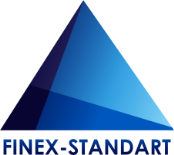 www.auditfs.kz 		8(7172) 626130		 2019 г.
Документальное подтверждение при применении положений налоговыхконвенций к доходам нерезидентов от оказания услуг на территории РК
В случае отсутствия у нерезидента в соответствии с требованиями законодательства иностранного государства учредительных документов или обязательства по регистрации в торговом реестре нерезидент, оказывающий услуги на территории РК, вправе предоставить налоговому агенту документ, указывающий организационную структуру консолидированной группы, участником которой является нерезидент, с отражением наименования всех ее участников и их географического местонахождения (наименования государств (территорий)), где участники консолидированной группы созданы (учреждены), и номеров государственной и налоговой регистрации всех участников консолидированной группы.
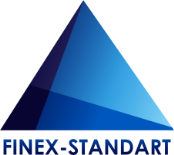 www.auditfs.kz 		8(7172) 626130		 2019 г.
Применение пониженной ставки корпоративного подоходного налога на чистый доход ПУ в РК
Учитывается, что при отсутствии сертификата налогового резидентства на дату представления декларации по корпоративному подоходному налогу нерезидент не вправе применить положения налоговой конвенции. При этом, в случае исчисления и уплаты корпоративного подоходного налога в бюджет, у нерезидента есть возможность применить положения налоговой конвенции до истечения срока исковой давности, при условии представления в налоговый орган 
дополнительной декларации по корпоративному подоходному налогу;
сертификата налогового резидентства.
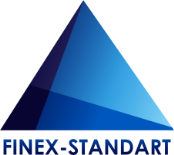 www.auditfs.kz 		8(7172) 626130		 2019 г.
Учет курсовой разницы ПУ в РК
Доход / расход по курсовой разнице по обязательствам ПУ перед головным офисом или другими структурными подразделениями нерезидента исключается
из совокупного годового дохода / вычетов такого ПУ в РК
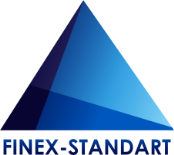 www.auditfs.kz 		8(7172) 626130		 2019 г.
Ставка ИПН на дивиденды
С 1 января 2018 года
Согласно новому НК РК, доходы в виде дивидендов, полученные физическим лицом из источников за пределами РК, облагаются по ставке 10%
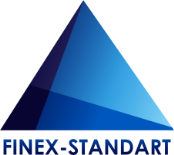 www.auditfs.kz 		8(7172) 626130		 2019 г.
Контролируемая иностранная компания
С 1 января 2018 года в Казахстане введены новые правила о налогообложении прибыли, полученной казахстанскими налогоплательщиками в низконалоговых юрисдикциях. 
Их введение было осуществлено в рамках внедрения в Казахстане отдельных инициатив, разработанных ОЭСР в рамках проекта BEPS – Base Erosion and Profit Shifting, что означает «размывание базы (налоговой) и вывод прибыли (из-под налогообложения)».
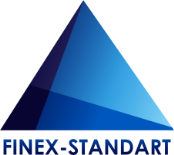 www.auditfs.kz 		8(7172) 626130		 2019 г.
Контролируемая иностранная компания
КИК – это юридическое лицо-нерезидент (или иная иностранная форма организации), которое одновременно соответствуют следующим условиям: 
 25 и более процентов доли участия прямо или косвенно, или конструктивно принадлежат юридическому  или физическому лицу, являющемуся резидентом РК, или лицо связано с резидентом посредством контроля;
 эффективная ставка налога на прибыль юридического лица-нерезидента (или иной иностранной формы организации) составляет менее 10 процентов, или  юридическое лицо нерезидент зарегистрирован в государстве с льготным налогообложением.
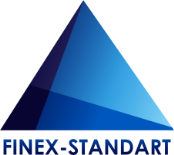 www.auditfs.kz 		8(7172) 626130		 2019 г.
Пример конструктивного контроля
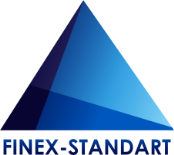 www.auditfs.kz 		8(7172) 626130		 2019 г.
Эффективная ставка
Эффективная ставка определяется на основании утвержденной финансовой отчетности. 
В целях признания иностранной компании КИК используется наименьшая из эффективных ставок, рассчитанных как: 
 отношение суммы текущего налога на прибыль к положительной величине финансовой прибыли до налогообложения, определяемой исходя из финансовой прибыли, указанной в утвержденной финансовой отчетности за отчетный период.
Текущий налог на прибыль определяется как разница между общим расходом по налогу на прибыль,  указанным в финансовой отчетности, за минусом расхода по отложенному налогу на прибыль; 
Для целей расчета эффективной ставки в сумму налога на прибыль включается также налог, удержанный у источника выплаты, при условии, что финансовая прибыль включает (включала) в текущем или предыдущем периоде доходы, обложенные налогом, удержанным у источника выплаты.
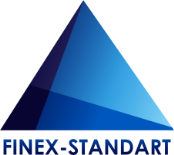 www.auditfs.kz 		8(7172) 626130		 2019 г.
Налогообложение КИК
Если иностранная компания признана КИКом, то ее финансовая прибыль включается в налогооблагаемый доход резидента РК, и облагается в Казахстане либо КПН по ставке 20%, либо ИПН по ставке 10% 
В случае получения резидентом убытка от предпринимательской деятельности в РК, совокупная прибыль КИК уменьшает данный убыток (п.1 ст.297 НК).
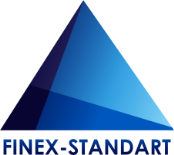 www.auditfs.kz 		8(7172) 626130		 2019 г.
Устранение двойного налогообложения
В целях избежания двойного налогообложения Налоговый кодекс предусматривает следующие механизмы его устранения: 
1)    уменьшение прибыли; 
2)    освобождение прибыли от налогообложения; 
3)    зачет иностранного налога (уплаченного в стране резиденции КИК).
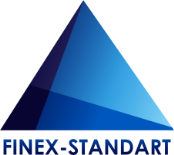 www.auditfs.kz 		8(7172) 626130		 2019 г.
Составление налоговой отчетности
Совокупная прибыль всех КИК, полученная резидентом РК за прошедший налоговый период включается в налогооблагаемый доход и отражается в декларации по КПН или ИПН, которая представляется не позднее 31 марта следующего года. 
Правила о налогообложении прибыли КИК вступили в действие с 1 января 2018 года. 
Отражение в декларации финансовой прибыли КИК в будет применимо только для декларации, составляемой за 2018 год и последующие налоговые периоды. 
Первая декларация по финансовой прибыли КИК, составленная в соответствии с новыми правилами, должна быть представлена не позднее 31 марта 2019 года.
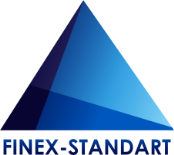 www.auditfs.kz 		8(7172) 626130		 2019 г.
Заявление об участии в КИК
Резидент обязан уведомить налоговый орган посредством заявления об участии (контроле) в КИК. При этом уведомление о владениях КИК, которые были приобретены до 1 января, необходимо представить не позднее 31 декабря 2018 г. В последующие налоговые периоды заявление об участии (контроле) в КИК должны быть представлены не позднее 31 марта года, следующего за отчетным налоговым периодом.
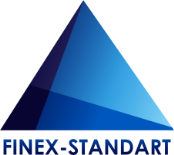 www.auditfs.kz 		8(7172) 626130		 2019 г.
Действия резидента в отношении КИК
подача заявление об участии (контроле) в КИК; 
включение прибыли КИК в налогооблагаемый доход; 
Обеспечение наличия документов, подтверждающих прибыль КИК.
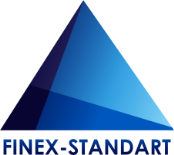 www.auditfs.kz 		8(7172) 626130		 2019 г.
Административная ответственность за нарушения в отношении КИК
штраф за занижение налога в декларации согласно статье 278 КоАП РК - при не включении в налогооблагаемый доход прибыли КИК если это действие не содержит признаков уголовно наказуемого деяния, – 
на физических лиц в размере 10 МРП,
на субъектов малого предпринимательства или некоммерческие организации – в размере 20 %,
на субъектов среднего предпринимательства – в размере  50%,
на субъектов крупного предпринимательства – в размере 80% от начисленной суммы налогов.
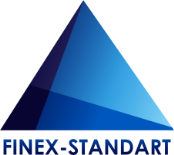 www.auditfs.kz 		8(7172) 626130		 2019 г.
Административная ответственность за нарушения в отношении КИК
Ответственность за непредставление документов, необходимых для определения суммы прибыли КИК – ст.272 КоАП  -предупреждение.
Нарушения, совершенные  повторно в течение года – 
влечет штраф :
на физических лиц в размере  15 МРП;
на субъектов малого предпринимательства или некоммерческие организации – в размере 30 МРП,
на субъектов среднего предпринимательства – в размере 45МРП,
на субъектов крупного предпринимательства – в размере 70 МРП.
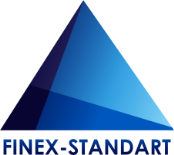 www.auditfs.kz 		8(7172) 626130		 2019 г.
Благодарим за внимание!
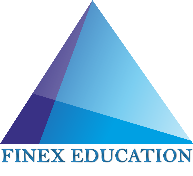 Учебный центр Finex Education
8 (7172) 626 130
8 (707) 7052753
Finexedu@auditfs.kz
Аудиторская компания «Finex-Standart»
8 7172 626 130
8 (701) 951 40 80
Finex@auditfs.kz
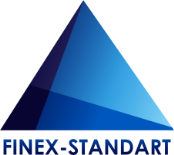 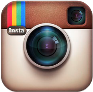 finexeducation
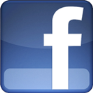 finexeducation
www.auditfs.kz 2019 г.